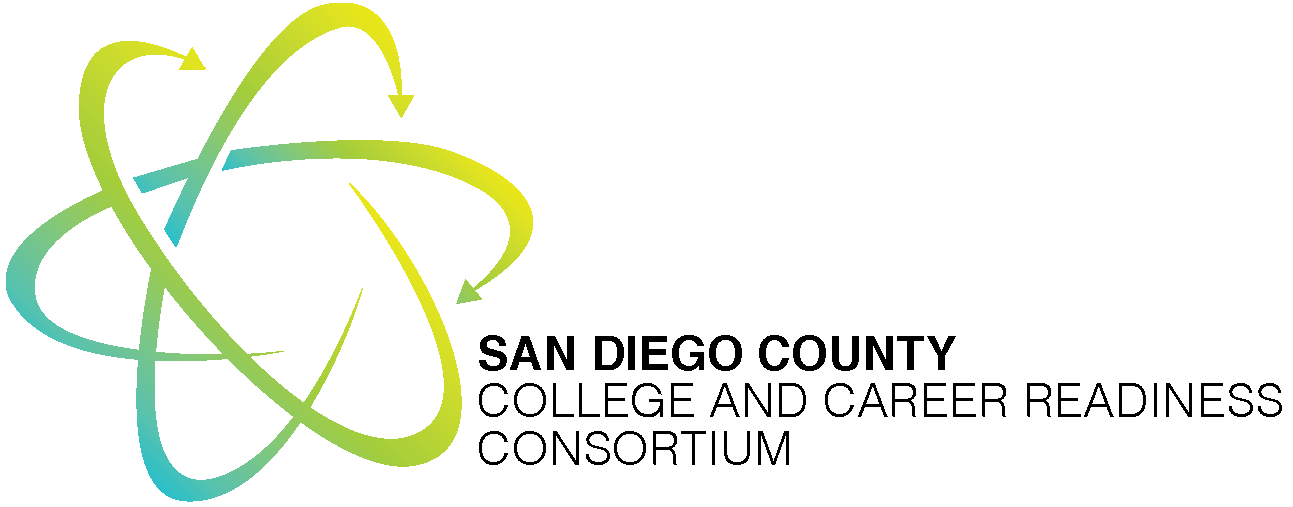 Introduction to HASPIExpanding your Pathway
Jewyl Clarke 
Career Pathways Specialist
California Career Pathways Trust 
San Diego County Office of Education
Jewyl.Clarke@SDCOE.net
Stand if you are
Teacher
Counselor
Site Admin
TOSA
District Admin
Other
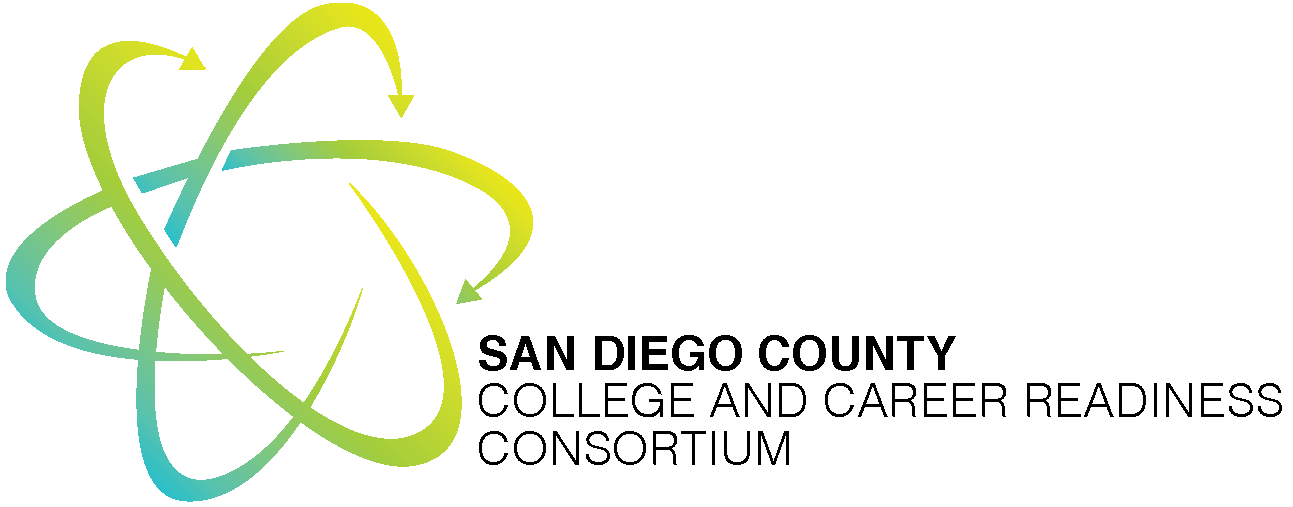 Introduction to HASPI
Spearheaded by SB1070 Regional Pathways and San Diego Health Workforce Initiative (HWI) out of Grossmont college
Growth – Free HASPI Curriculum modules are used throughout the state, nation and world
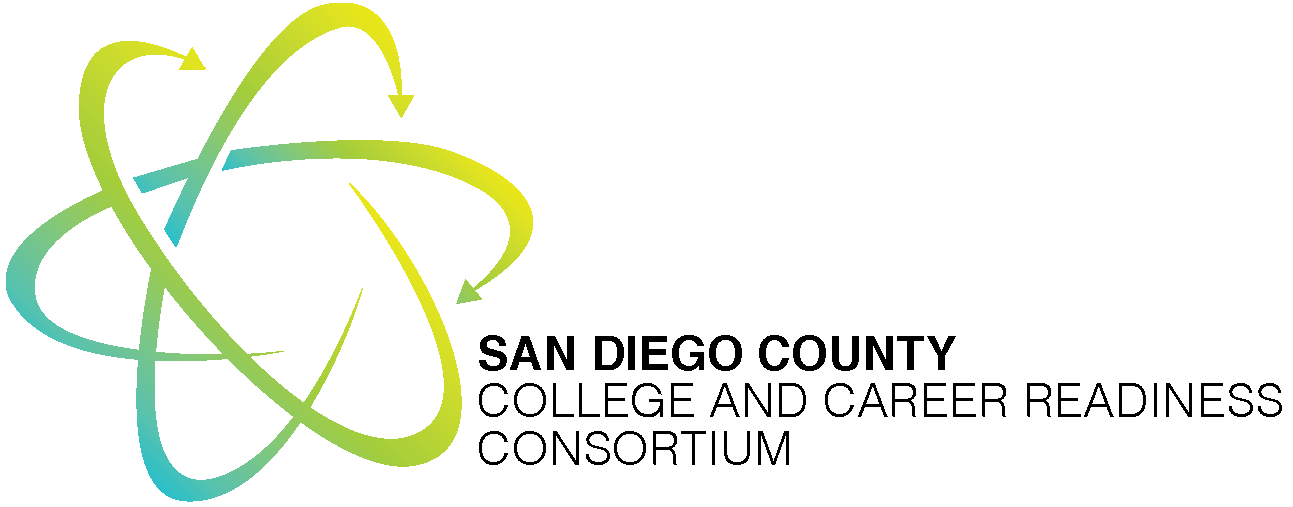 HASPI Subject Matter
Medical Biology, Medical Chemistry, Anatomy/Physiology Labs
Medical English, Medical Math Curriculum Modules
Medical Middle School Life, Earth and Physical Science modules
These courses integrate very well with Healthcare, Biotech or Sports Medicine CTE Courses in the Health Science and Medical Technology Industry Sector, or with LL or PLTW Biomedical sciences pathways.
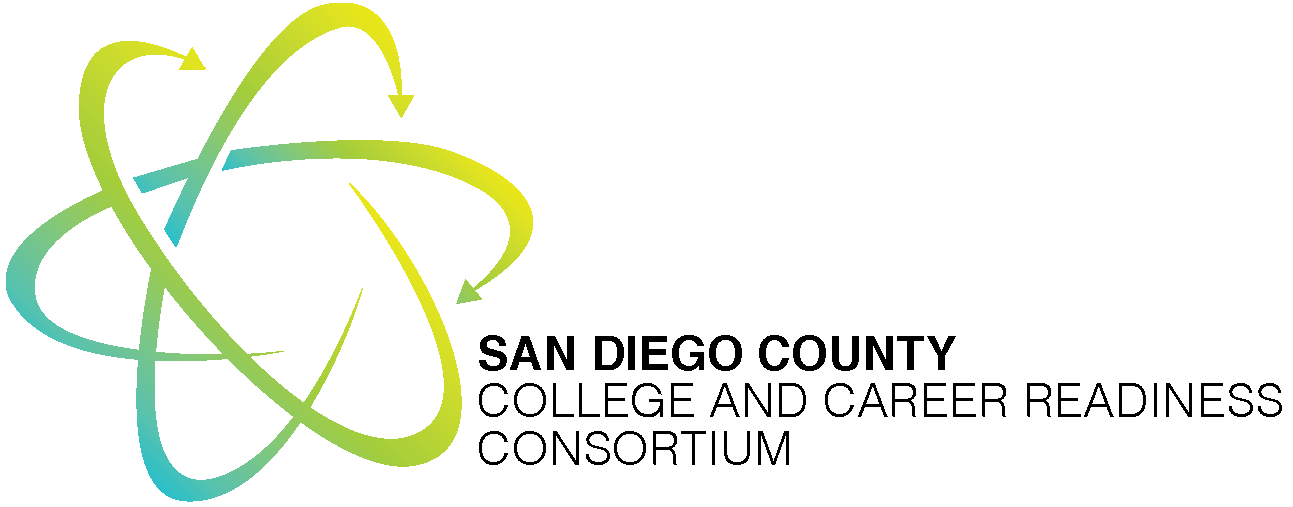 HASPI Resources
www.HASPI.org
Curriculum modules are FREE, you just need to register to get the password.
www.CareerAcademics.org
Essential skills rubrics, Work-Based Learning curriculum and curriculum supporting other sectors.
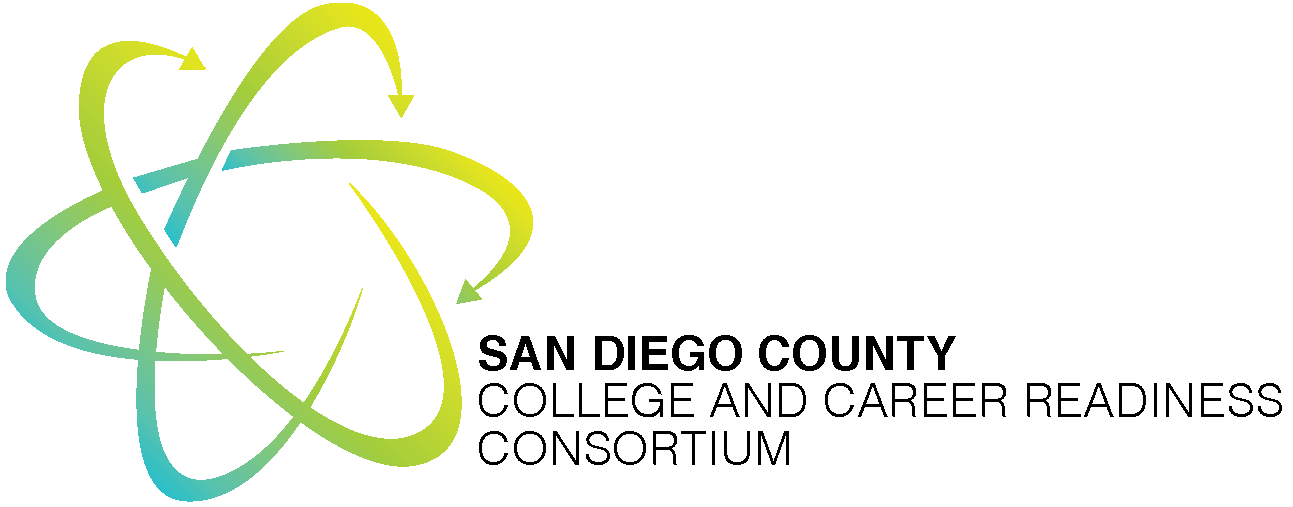 Driving Questions for Pathway Development
How often should students experience direct career connections to their high school learning experience?
How do we prepare students for success in high wage, high growth jobs?
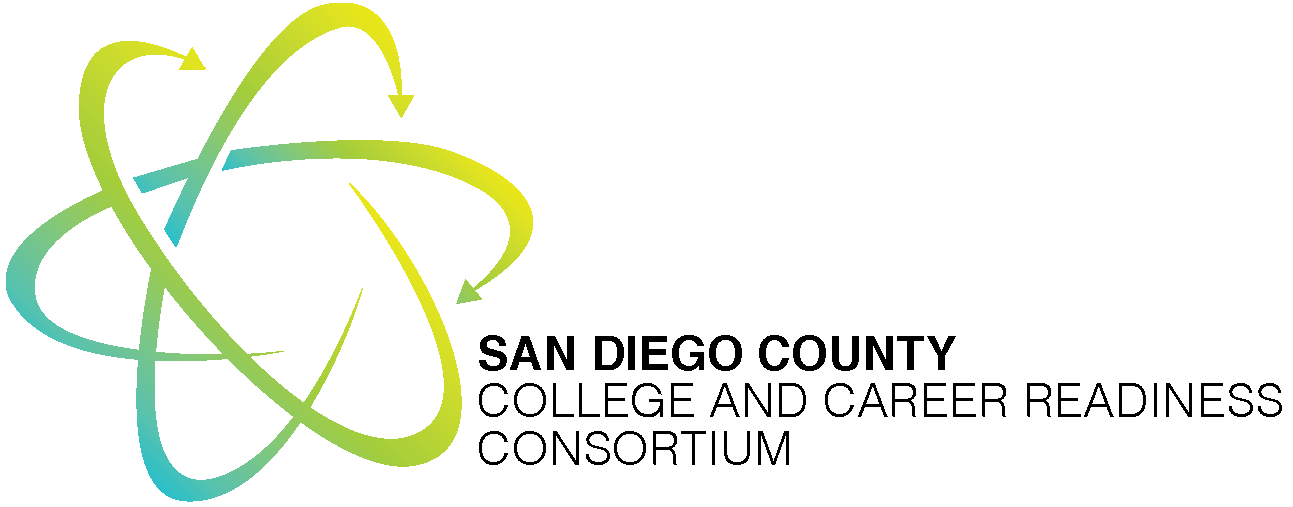 Program of Study
Clarify pathway information or pathway plan
Identify teachers and sequence
Start a conversation for support
Use as a tool to improve understanding with your counselors, administration and district.
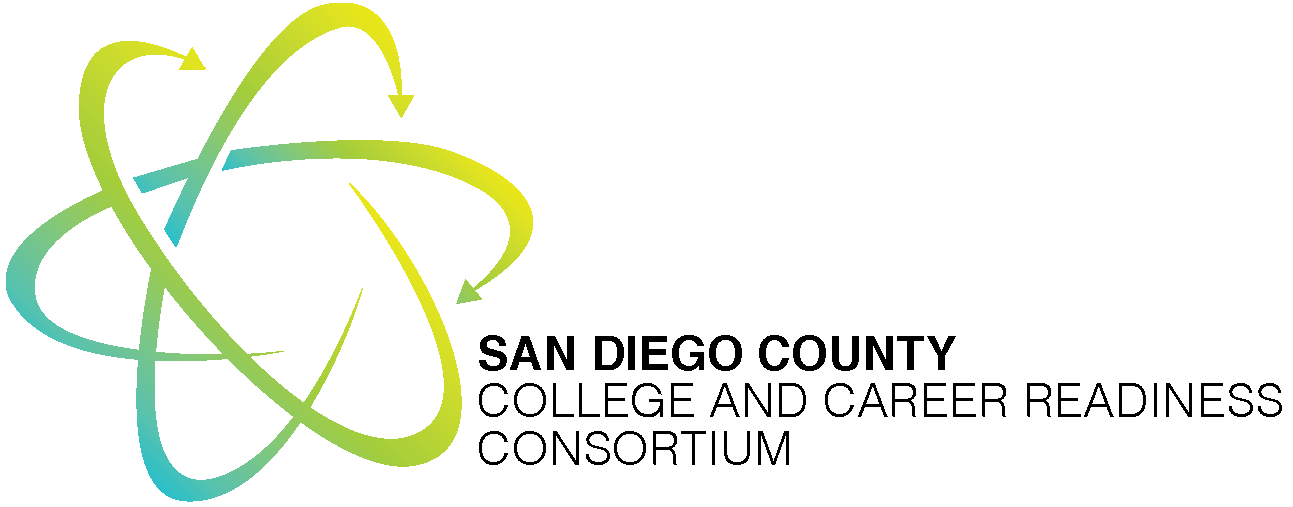 Stakeholders to consider
Pathway Teachers
Counselors
Site Admin
District CTE Team
Advisory Board
Resources to Consider when Developing and Expanding a pathway
11 Elements of a High Quality Pathway Self Study
College and Career Readiness Indicator
Labor Market Information
San Diego Workforce Partnership
www.Workforce.org/reports
http://Lmi.workforce.org
Creating a robust pathway
Pathway Development & Enhancement
Integration with core academics
Work-Based Learning
Support & Transitions
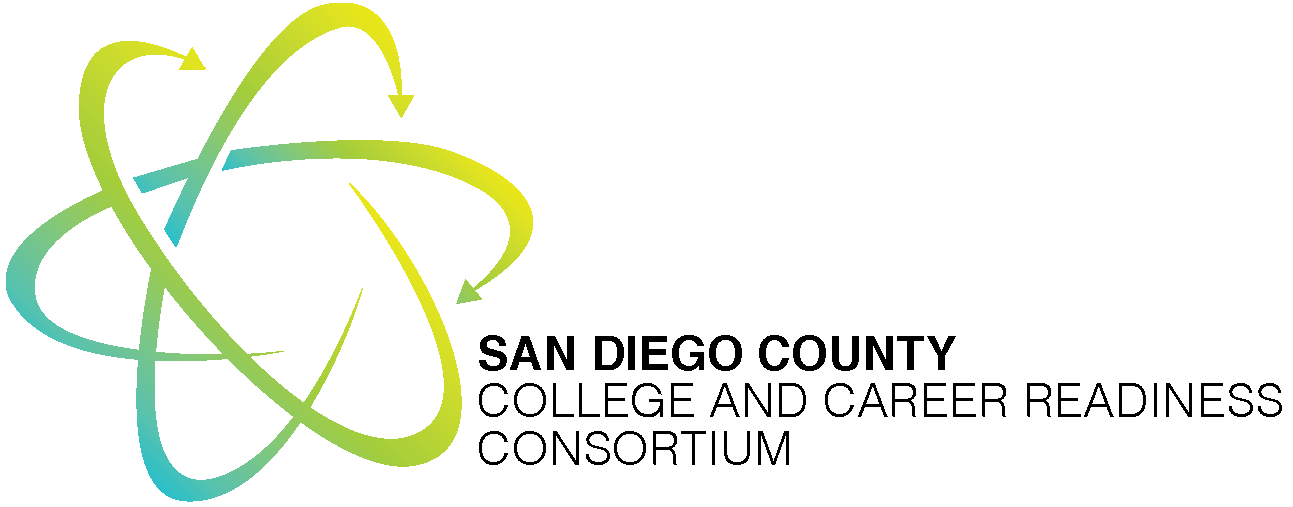 Pathway Development & Enhancement
What are your goals for your pathway?
Recruitment & Marketing
Finding and Sharing Best-Practices
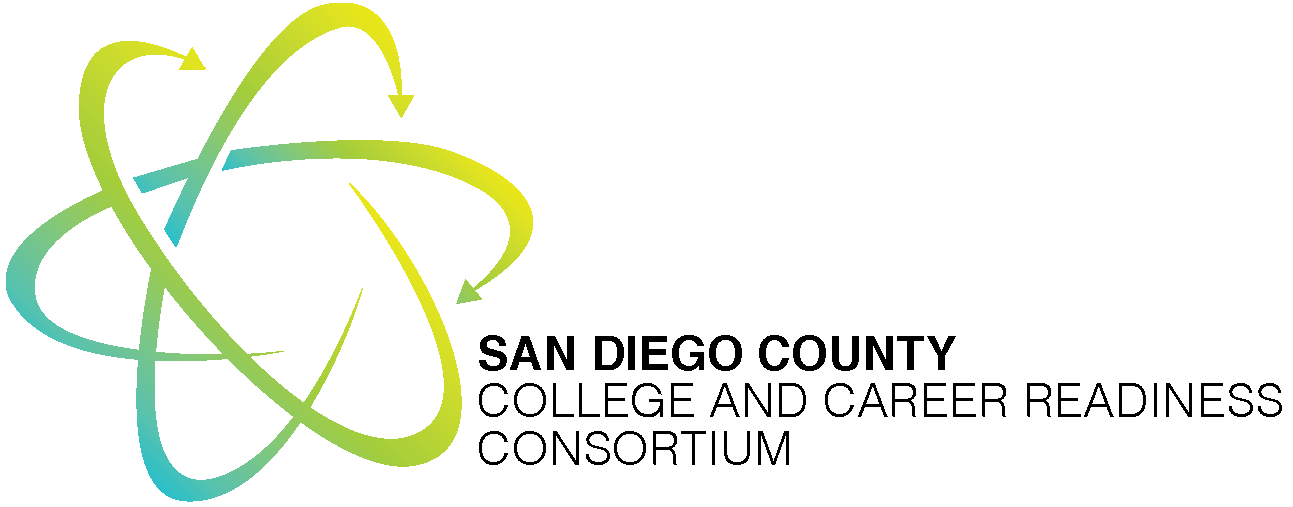 Enhancing your courses
The goal of a pathway is to prepare a student for the future.
Contextualized and Project Based Learning
Career Exploration
Career Preparation
Essential Skills
Work-Based Learning
Resume Building
Long Term Pathway Planning
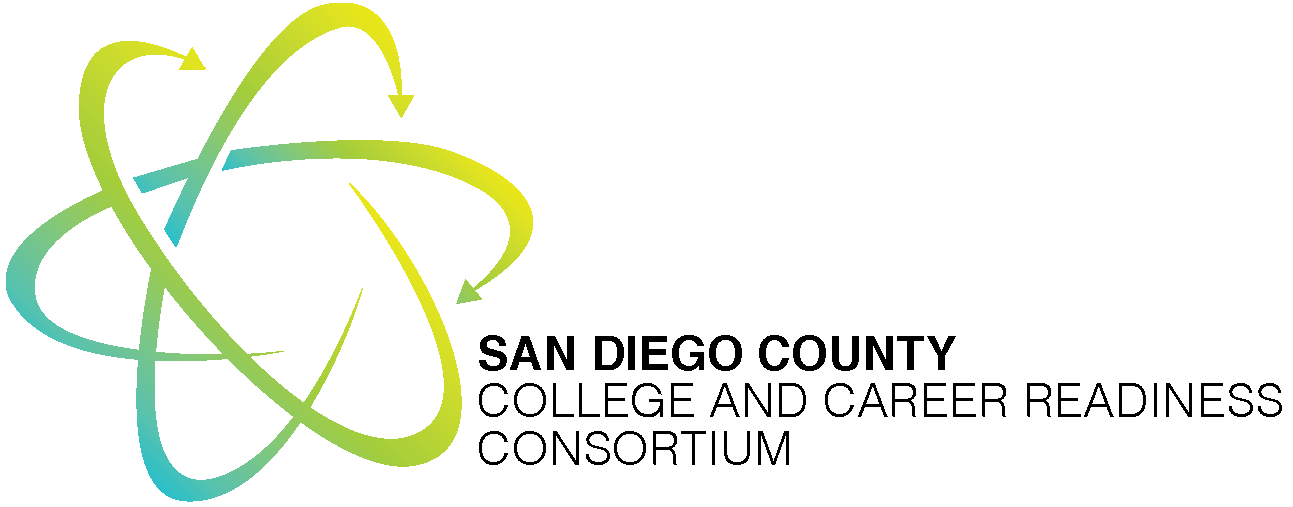 Next Steps – Pathway Development
Site Level 
What do you, your team and your admin need to do to accomplish your next steps?
District Level
What support do you need from your CTE or C&I department at the district?
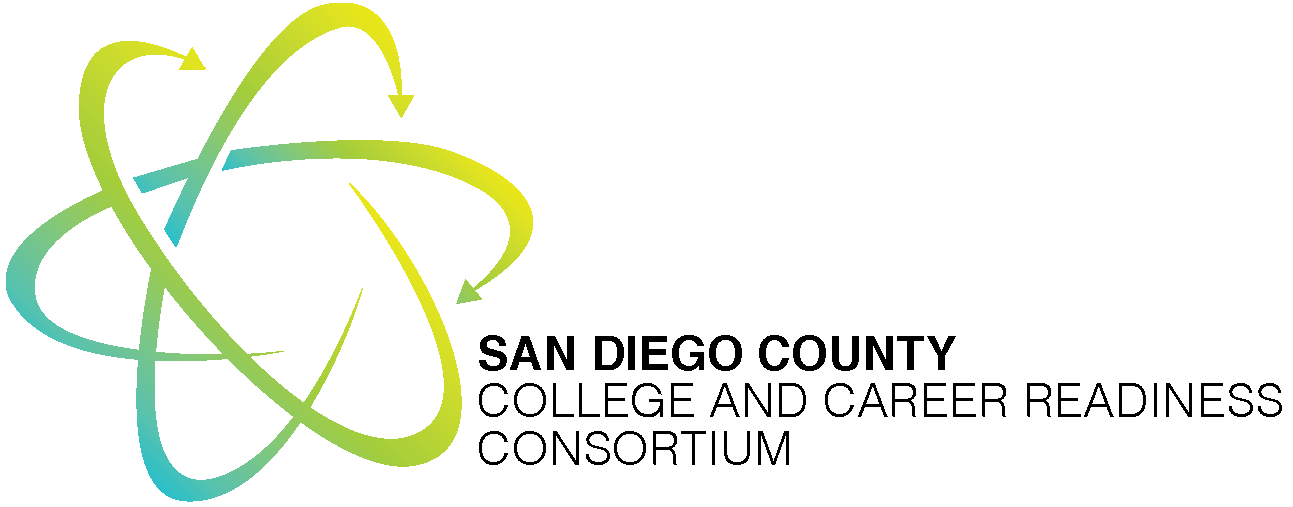 Next Steps – HASPI
Quick Start Guides
Implementation of Labs
Consideration of Course Naming/Coding
Curriculum Support
Darci Kimball
Industry Connections
Heather Cavazos
*See handout for contact info
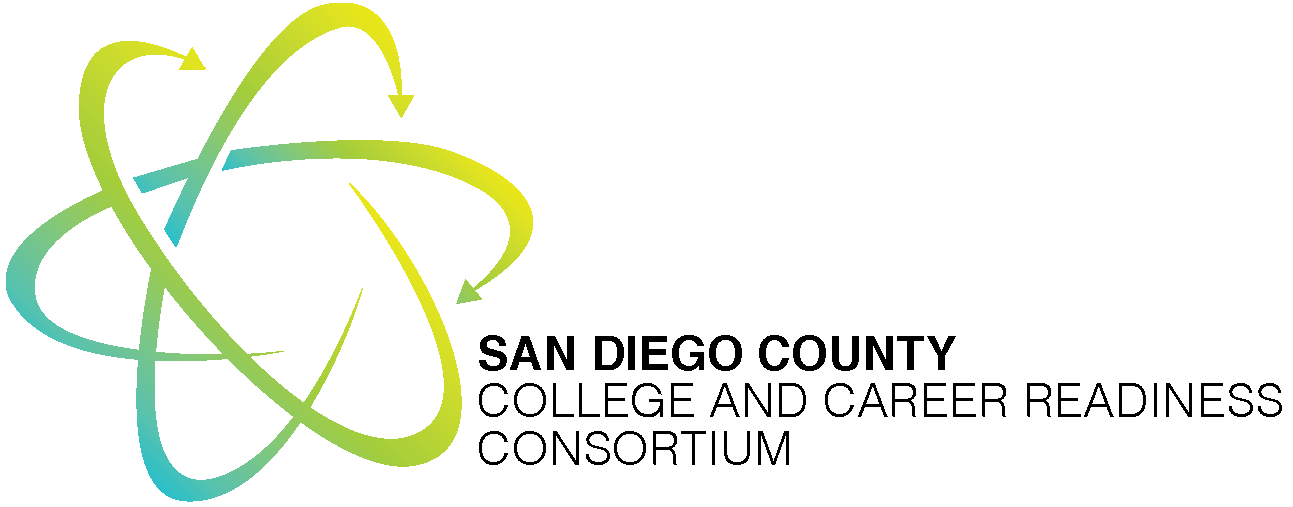 Thankyou
Jewyl Clarke
Career Pathways Specialist
San Diego County Office of Education
Jewyl.Clarke@sdcoe.net
858-292-3758

Website:
www.sdcoe.net/lls/cte
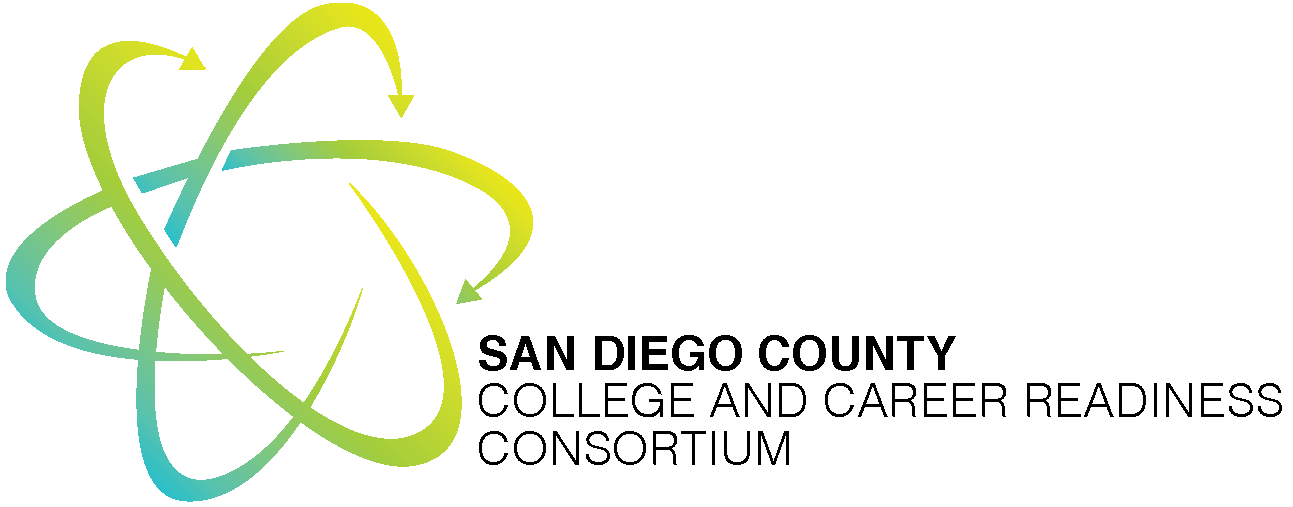